Add text
Add text, pictures, tables or charts
font size for tables or text 9 – 12
Pictures resolution 300 dpi

For any section the font size is relative. If inserted text does not fill the current section, then font size must be increased.
Also the layout, number of sections and titles could be modified as you desire.  

Font size should be minimum 9 points.
Use contrasting colors to enhance the readability of poster. Don't use similar colors. (A blue text over a dark blue background)

Export your document as pdf file if possible.
Add text
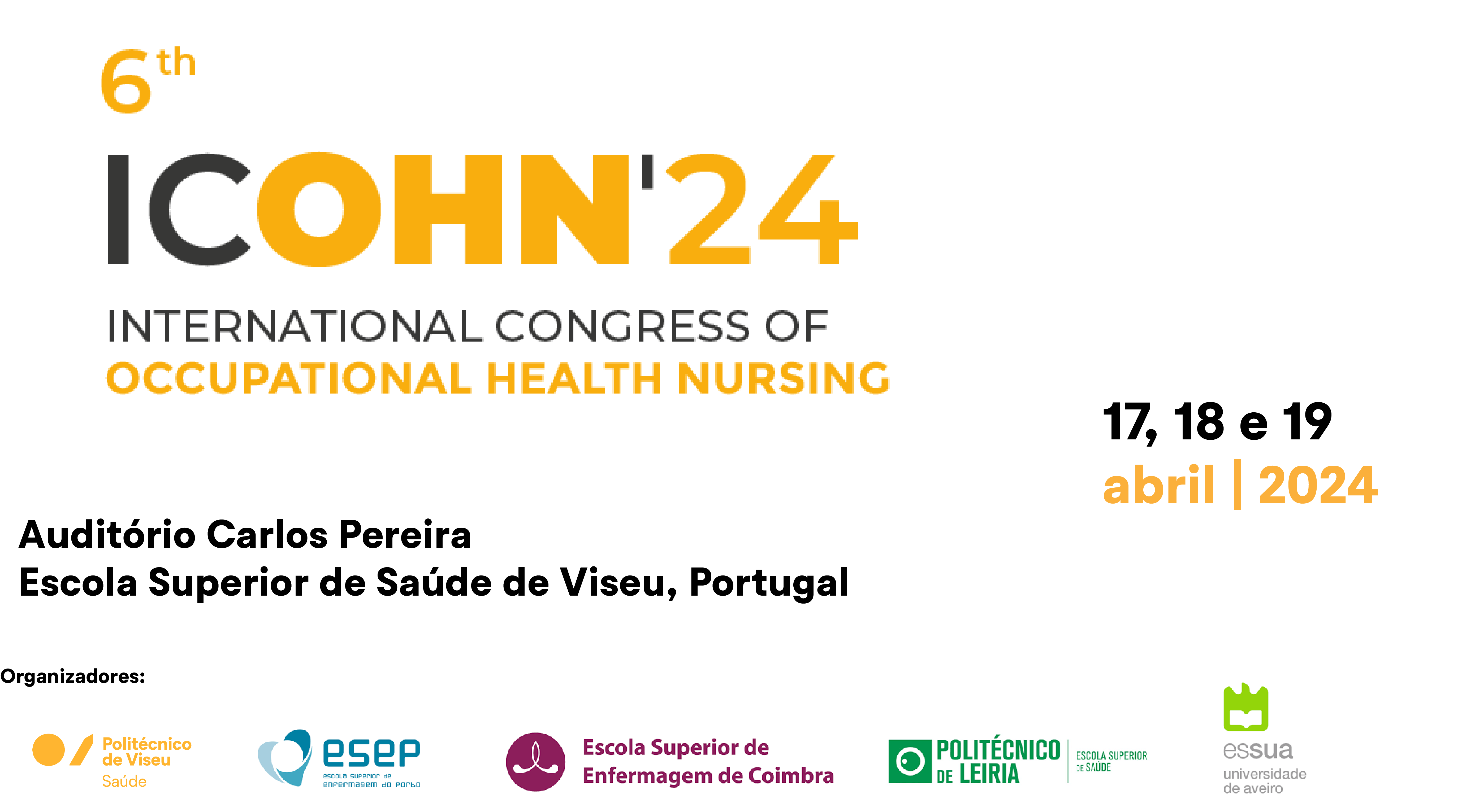 Título: font size 20 - 24
Autores: font size 12 - 16
Afiliação: font size 12 - 16
Resultados
Introdução
Add text
Materiais e Métodos
Conclusões
For example this
picture should have
900 x900 pixels
Referências
Add text